MAIN RESULTS OF THE ACTIVE PHARMACOVIGILANCE STRATEGY IN WOMEN LIVING WITH HIV ON DTG-CONTAINING REGIMENS IN BRAZIL
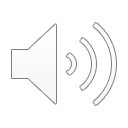 L. Neves da Silveira, A..R.P. Pascom, M. Freitas, C.J.B. Batista, G.F.M. Pereira, A.A.C.M. Ferreira, T.D. Barros, A.M.B. Beber, V.C.d.S. Lima, A.S.D. Guarabyra, F.F. Fonseca
Brazilian Ministry of Health, Chronic conditions and Sexually Transmitted Infections department, Brasília, Brazil
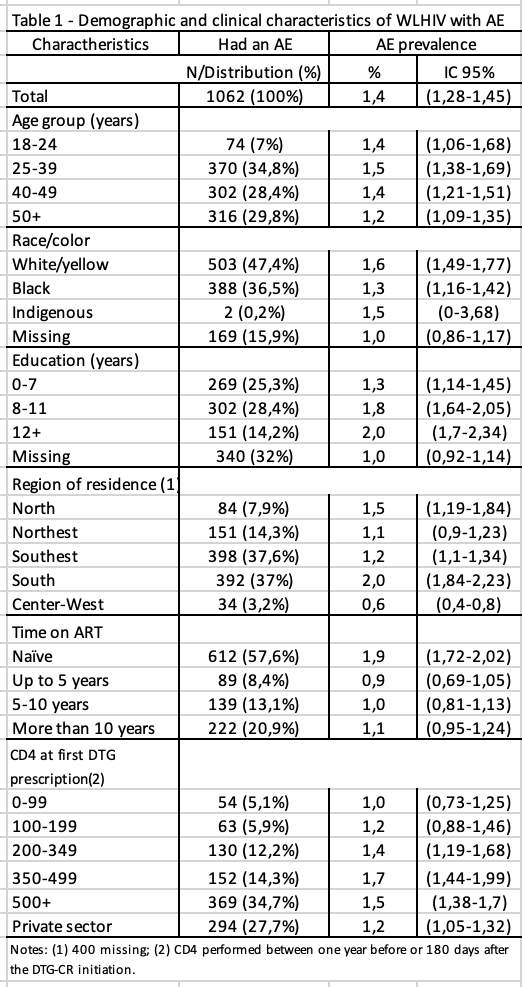 Conclusions

Low prevalence of self-reported AE associated with the use of DTG-CR and no unexpected symptoms were reported. 

Emphasizes the importance of a SPECIFIC LOOK TO WL-HIV, especially pregnant women living with HIV, regarding the safety data on the use of DTG.
Background

2017: DTG incorporated as preferred first line regimen and for switch/rescue regimens;  implemented an active pharmacovigilance (PV) strategy1. 

Women living with HIV (WL-HIV) UNDERREPRESENTED in clinical trials 

Lack of information of adverse events related to antiretroviral (ARV) among them2-6. 
.

Methods

WL-HIV >18 yo + DTG-CR 

Period: April 2017 and October 2019

Indicators: Incidence of adverse event (AE) by per person year (PY), the prevalence of an AE stratified by some demographic and clinical variables described the most common AE
Results

Out of 86,000 WLHIV on DTG-CR, 90% filled the PV form. 

Data on 77,792 WLHIV, 86,009 PY and 1,062 AE were included; 

Overall incidence rate of AE was 1.23/100PY.

Prevalence of AE was 1.4% (IC95%:1.28%-1.45%). 

Severe AE were reported by 72 women, a prevalence of 0.09%; IC95%: 0.07%-0.11%.
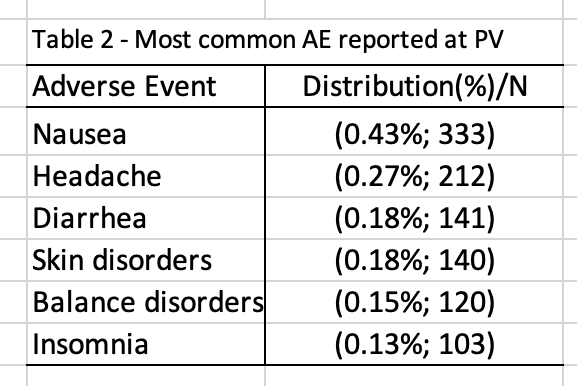 References: 
1 - BATISTA, C. J. B. et al. The Brazilian experience of implementing the active pharmacovigilance of dolutegravir. Medicine, v. 98, n. 10, p. e14828, mar. 2019. 2 - ORRELL, C. et al. Fixed-dose combination dolutegravir, abacavir, and lamivudine versus ritonavir-boosted atazanavir plus tenofovir disoproxil fumarate and emtricitabine in previously untreated women with HIV-1 infection (ARIA): week 48 results from a randomised, open-label. The Lancet HIV, v. 4, n. 12, p. e536–e546, 2017. 3 - CAHN, P. et al. Dolutegravir versus raltegravir in antiretroviral-experienced, integrase-inhibitor-naive adults with HIV: Week 48 results from the randomised, double-blind, non-inferiority SAILING study. The Lancet, v. 382, n. 9893, p. 700–708, 2013. 4 - CASTAGNA, A. et al. Dolutegravir in antiretroviral-experienced patients with raltegravir- and/or elvitegravir-resistant HIV-1: 24-week results of the phase III VIKING-3 study. Journal of Infectious Diseases, v. 210, n. 3, p. 354–362, 2014. 5 - MOLINA, J.-M. et al. Once-daily dolutegravir is superior to once-daily darunavir/ritonavir in treatment-naïve HIV-1-positive individuals: 96 week results from FLAMINGO. Journal of the International AIDS Society, v. 17, n. November, p. 19490, 2014. 6 - RAFFI, F. et al. Once-daily dolutegravir versus twice-daily raltegravir in antiretroviral-naive adults with HIV-1 infection (SPRING-2 study): 96 week results from a randomised, double-blind, non-inferiority trial. The Lancet Infectious Diseases, v. 13, n. 11, p. 927–935, 2013.
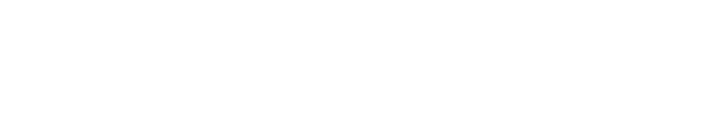 PRESENTED AT THE 23RD INTERNATIONAL AIDS CONFERENCE (AIDS 2020) | 6-10 JULY 2020
[Speaker Notes: Hi, my name is Lino Neves da Silveira, and I am here to present to you the MAIN RESULTS OF THE ACTIVE PHARMACOVIGILANCE STRATEGY IN WOMEN LIVING WITH HIV ON DTG-CONTAINING REGIMENS IN BRAZIL. I want to take this opportunity to thank all my colleagues for this research. I have no conflict of interests to disclosure.

In 2017, the Brazilian Ministry of Health incorporated dolutegravir (DTG) both for preferred first-line regimen and for switch/rescue regimens. At the same time, considering the amount of people that would be exposed to this relatively new medication, an active pharmacovigilance strategy was implemented for all people living with HIV using DTG-containing regimens. It is a fact that Women living with HIV have been underrepresented in clinical trials and there is a lack of information of adverse events related to antiretroviral among them. 

Our methods were:
As the inclusion criteria, we selected all WLHIV aged more than 18yo who were using DTG Containing Regimen and filled the pharmacovigilance form from April two thousand seventeen 2017 and October two thousand nineteen 2019. 
We estimated the incidence of adverse event (AE) by person year (PY), the prevalence of an Adverse Event stratified by some demographic and clinical variables and described the most common Adverse Events. 

Out of eighty-six thousand WLHIV on DTG-CR, 90% filled the pharmacovigilance form. Data on seventy-seven thousand seven hundred ninety-two 77,792 WLHIV, eighty-six thousand nine-person year 86,009 PY and one thousand sixty-two 1,062 Adverse Events were included; 
overall incidence rate of Adverse Events was one point twenty-three 1,23 for each one hundred person-year 1.23/100PY. Prevalence of AE was 1.4% (IC95%:1.28%-1.45%). 
Table 1 presents the main demographic and clinical characteristics of WLHIV with AE. The median age was forty-four 44years old (IQR:35-53), thirty-five percent 35% were 25-39yo, forty-seven percent 47% were white/yellow, twenty-eight percent 28% had 8-11 years of education, the most common region of residence were south and southeast (37% each), fifty-eight percent 58% were treatment naïve and forty-two 42% had a lymphocyte T CD4+ higher than three hundred fifty cells/millimeter
Most common AE reported are presented in table 2 and they were nausea (0.43%;333), headache (0.27%;212), diarrhea (0.18%;141), skin disorders (0.18%;140), balance disorders (0.15%;120) and insomnia (0.13%; 103). As a side note Twenty-one women reported weight gain and seven weight loss. Psychological disorders were reported by forty eight  women, and out of those, 20 reported depression. Severe AE were reported by seventy-two women, a prevalence of 0.09%;IC95%:0.07%-0.11%.

As a conclusion, This real-life cohort study in Brazil of WLHIV was consistent with randomized controlled trials worldwide, demonstrating low prevalence of self-reported Adverse events associated with the use of DTG-CR and no unexpected symptoms were reported. Considering the difference in pharmacokinetics, use of contraceptive medications and concerns about conception, this study emphasizes the importance of a specific look to WLHIV, especially pregnant women living with HIV, regarding the safety data on the use of DTG.

Thank you for the attention. I hope you stay all well and healthy]